Things Happens
Delaware 2023 Statewide COOP Exercise
Agenda
9:15 AM	Welcome
9:30 AM	Module 1 	
10:30 AM   Brief Back
10:45 AM	Break
11:00 AM 	Module 2
11:45 AM	Brief Back
12:00 PM	Lunch
1:00 PM	     Module 3
1:45 PM	     Brief Back
2:15 PM		Break
2:30 PM		Hot Wash
2:50 PM		Closing Remarks
Greg Lane
New CIO 
Department of Technology and Information
A.J. Schall
Director
Delaware Emergency Management Agency
Objectives
Select Your Role
Players-
All attendees
Table Facilitator- 
Table Volunteer
Lead Facilitator-   Designated
Actively discuss organization response and plans relative to the scenario
Review your COOP plans- response items s/b included in your plan
Document Areas for Improvement
DO NOT FIGHT THE SCENARIO
Guide participants through situation manual- scenario and module questions
Document group responses
Act as spokesperson- provide brief back when prompted by Lead Facilitator
Provide Situation insights
Moderate discussions 
Keep players on track
Document table discussion observations
Answer any questions
Exercise Play
Begin Play….
45 Minutes
Module 1 Brief Back
Communications
Incident Command
First steps
Introduction
What internal notifications would be made?
How
Who 
Content
What does your ICT look like?
What are your objectives?
What were your first steps?
Provide Name
Agencies represented
Scenario
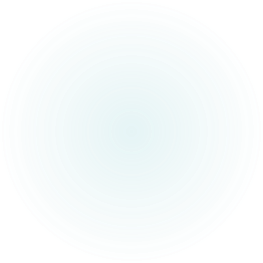 15 Minute Break
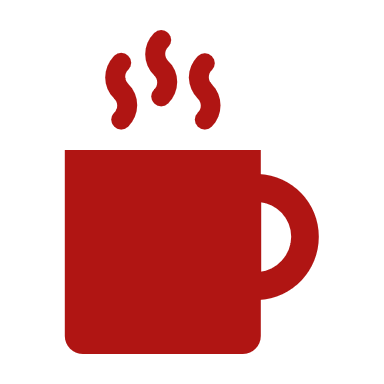 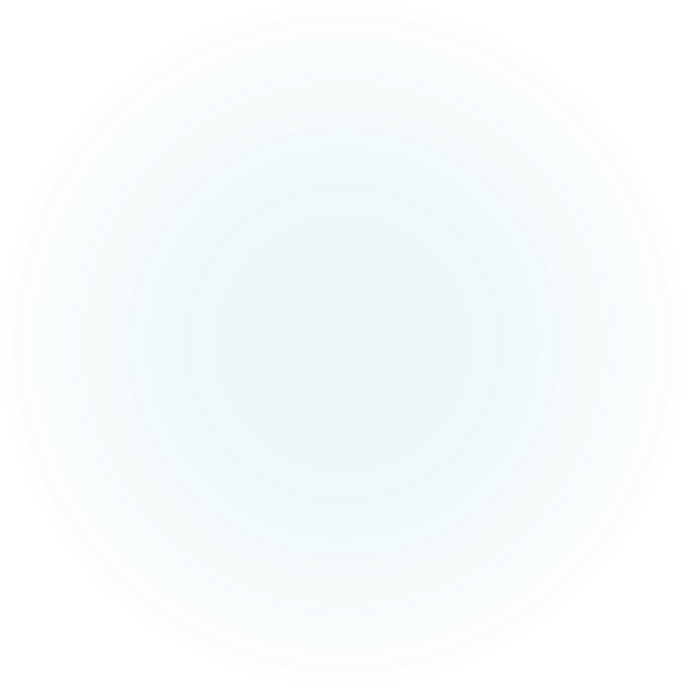 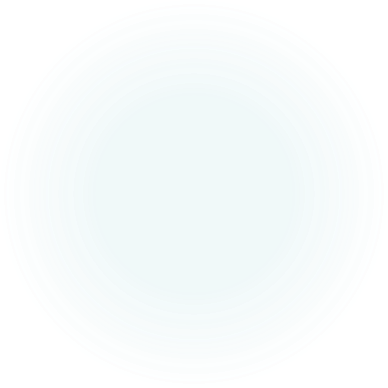 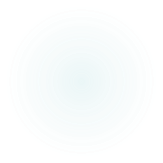 Module 2 Brief Back
Dependencies
Relocation
Critical Processes
What dependencies exist for your critical processes and are they available with your alternate work arrangements?
Vital Records
Applications
Provide a few example processes.
What are the Criticality and RTO?
What is the impact of these processes being down?
How are operating and what are the impacts?
Remote
Alternate Facility
Public Facing
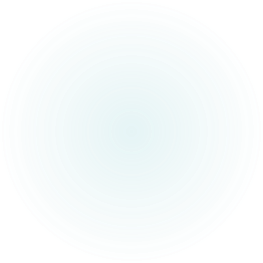 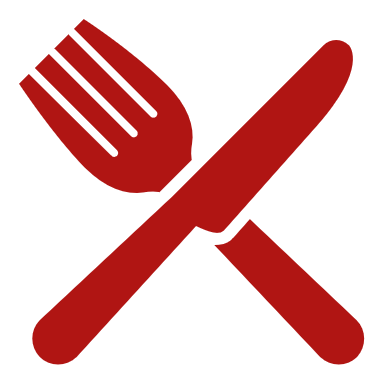 1 Hour Lunch
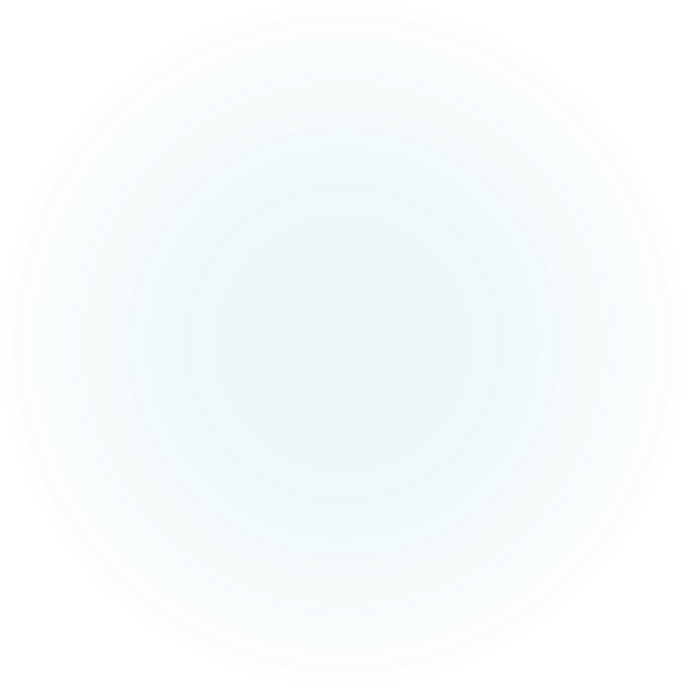 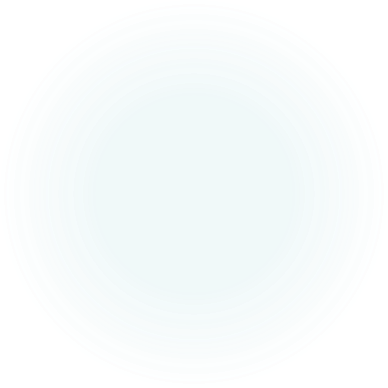 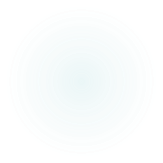 Module 3 Brief Back
New Normal
Human Resources
Long Term Impacts
What reconstitution issues exist based on scenario?
Location
Process
Supplies
What HR impacts exist as result?
Phycological
Compensation
Policy Changes
Are there any long- term impacts from the incident?
Reputation
Staffing
Operational
Lessons Learned….
Hot Wash
Next steps…
Thank you to all the Modern Maturity staff for the use of this wonderful facility and the delicious food.

Don’t miss out on the upcoming 2023 Secure Delaware Workshop –
https://digiknow.dti.delaware.gov/events/2023/secureDelaware/ 

Other COOP training opportunities:
https://dema.delaware.gov/training/dema/index.shtml?dc=demaTrainingCalendar

Consider volunteering to be a presenter for our 4th Grade Cyber Security Awareness program. https://cyberschool.dti.delaware.gov/
Other Announcements